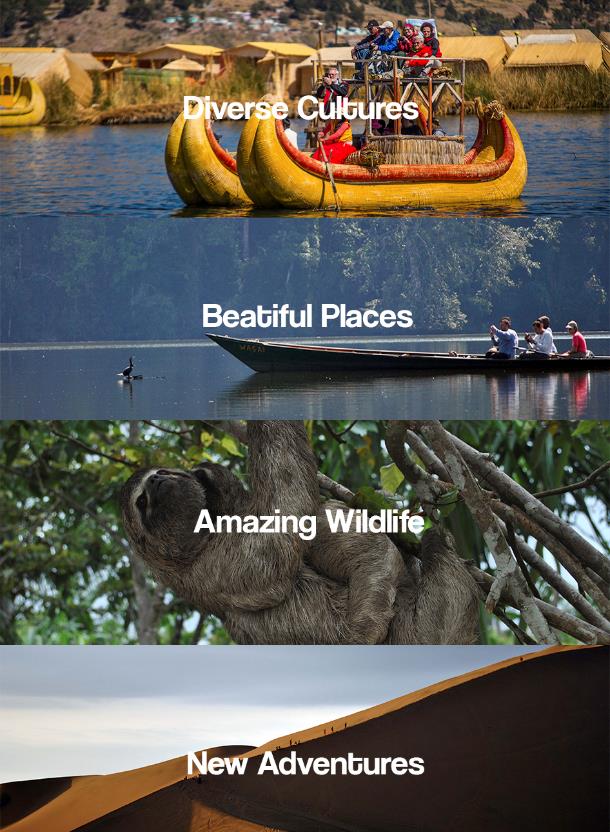 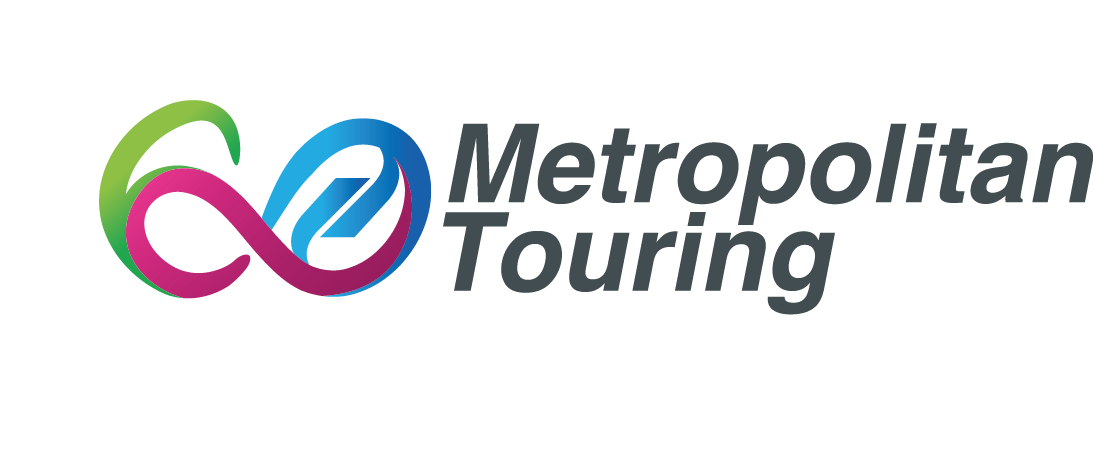 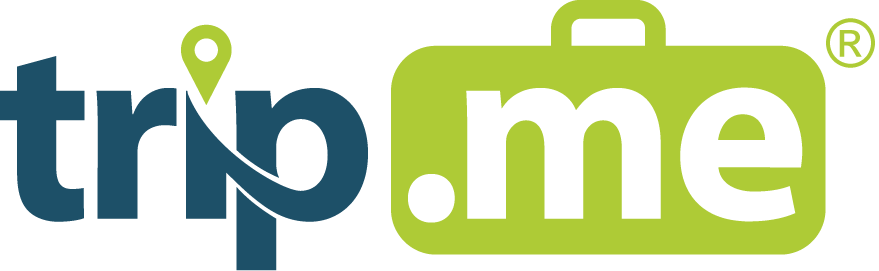 Traveller name
Travel Dates
Peru, An Intense Discovery

A traveller’s Paradise. It’s one of the 12 mega-diverse countries in the world. Peru is a land of mystery and constant discovery, with countless archaeological sites and the most varied and unforgettable landscapes. Meet the people, experience the adventure, live the traditions, delight your palate, encounter the past, embrace the nature,  feel the mystery …  Discover the intensity of Peru
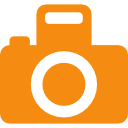 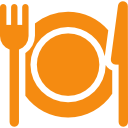 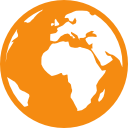 Mega-diverse country
Premium Restaurants for all tastes
Beautiful moments to capture
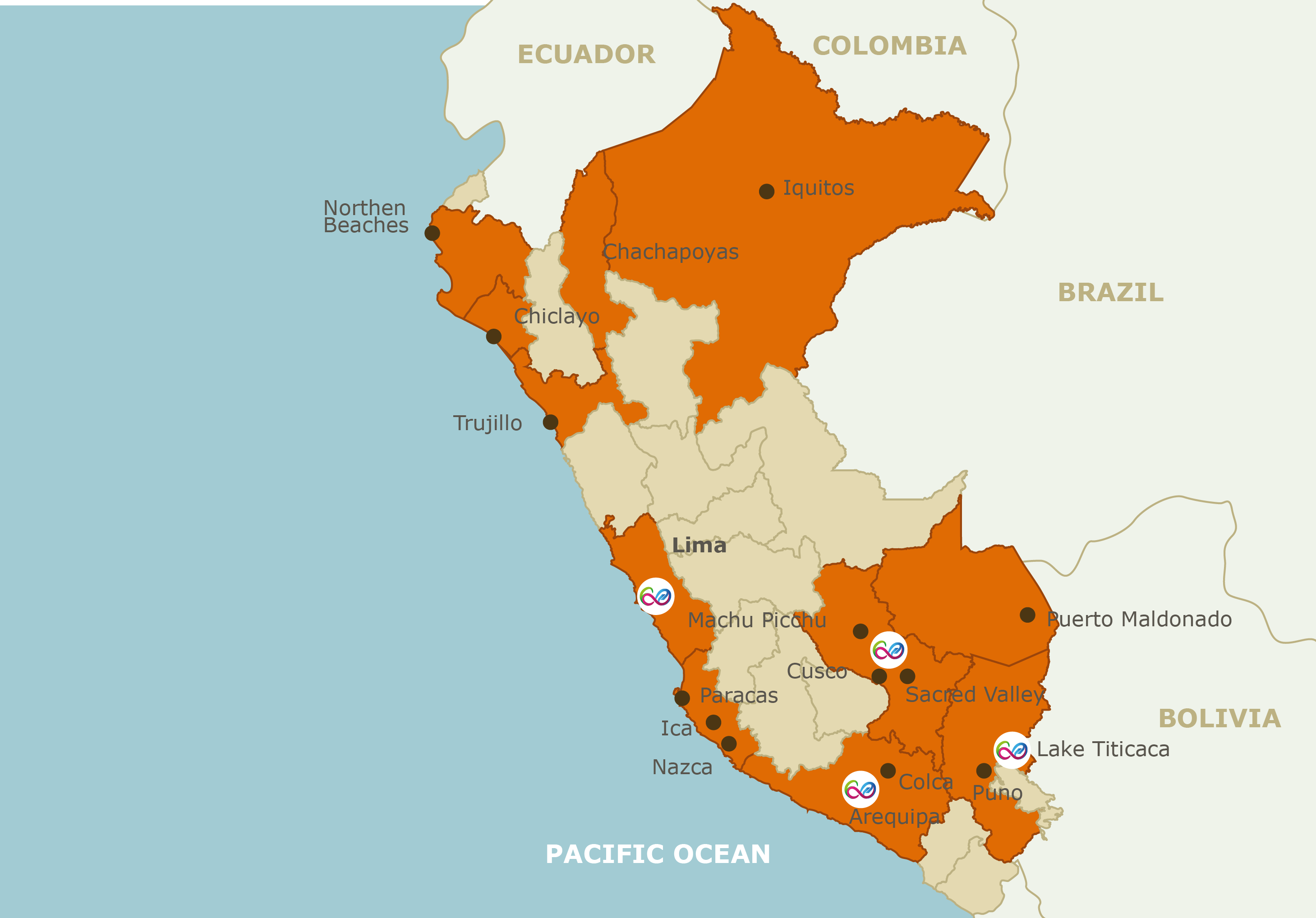 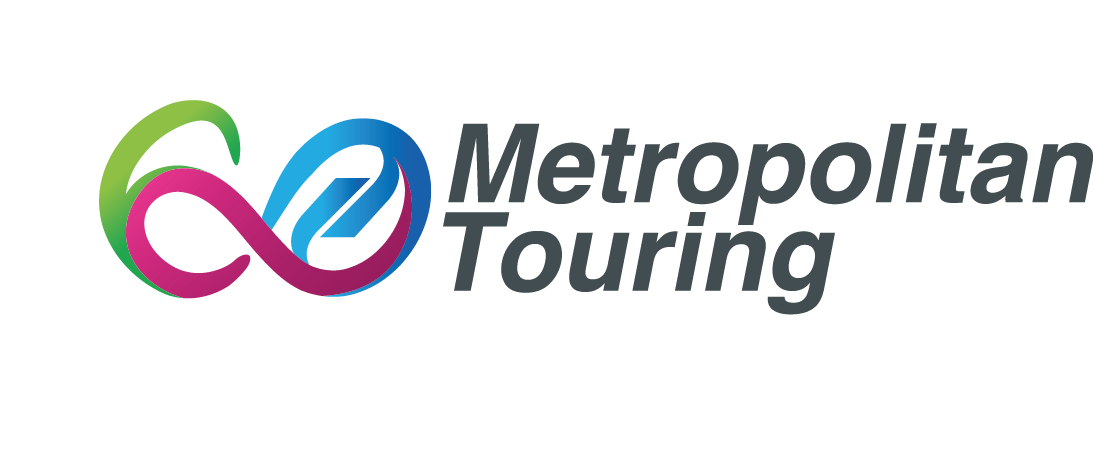 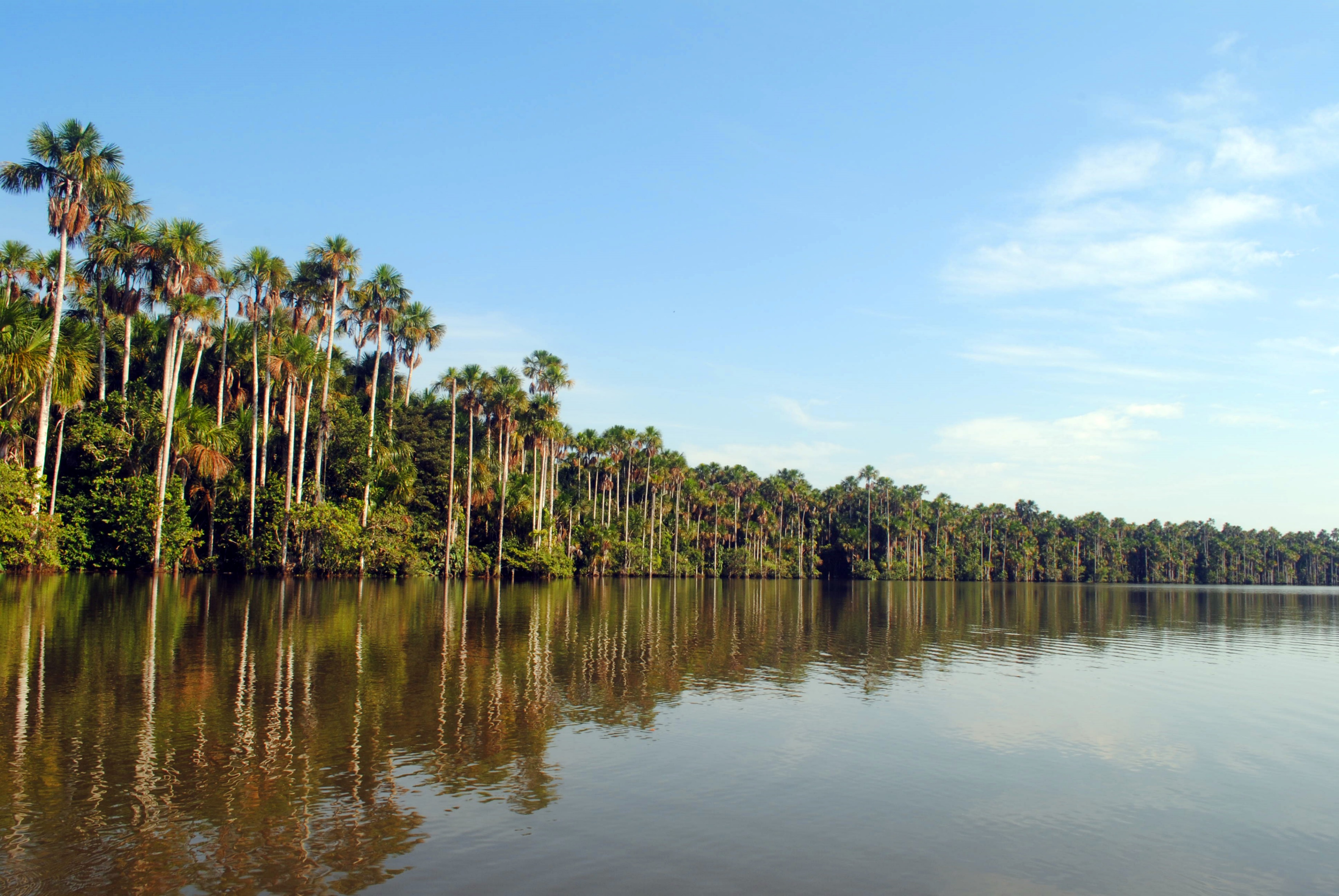 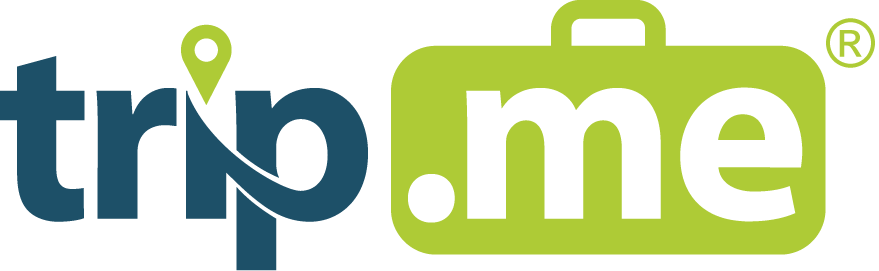 One history,
A thousing
Inspiring
Stories
Peru Itinerary
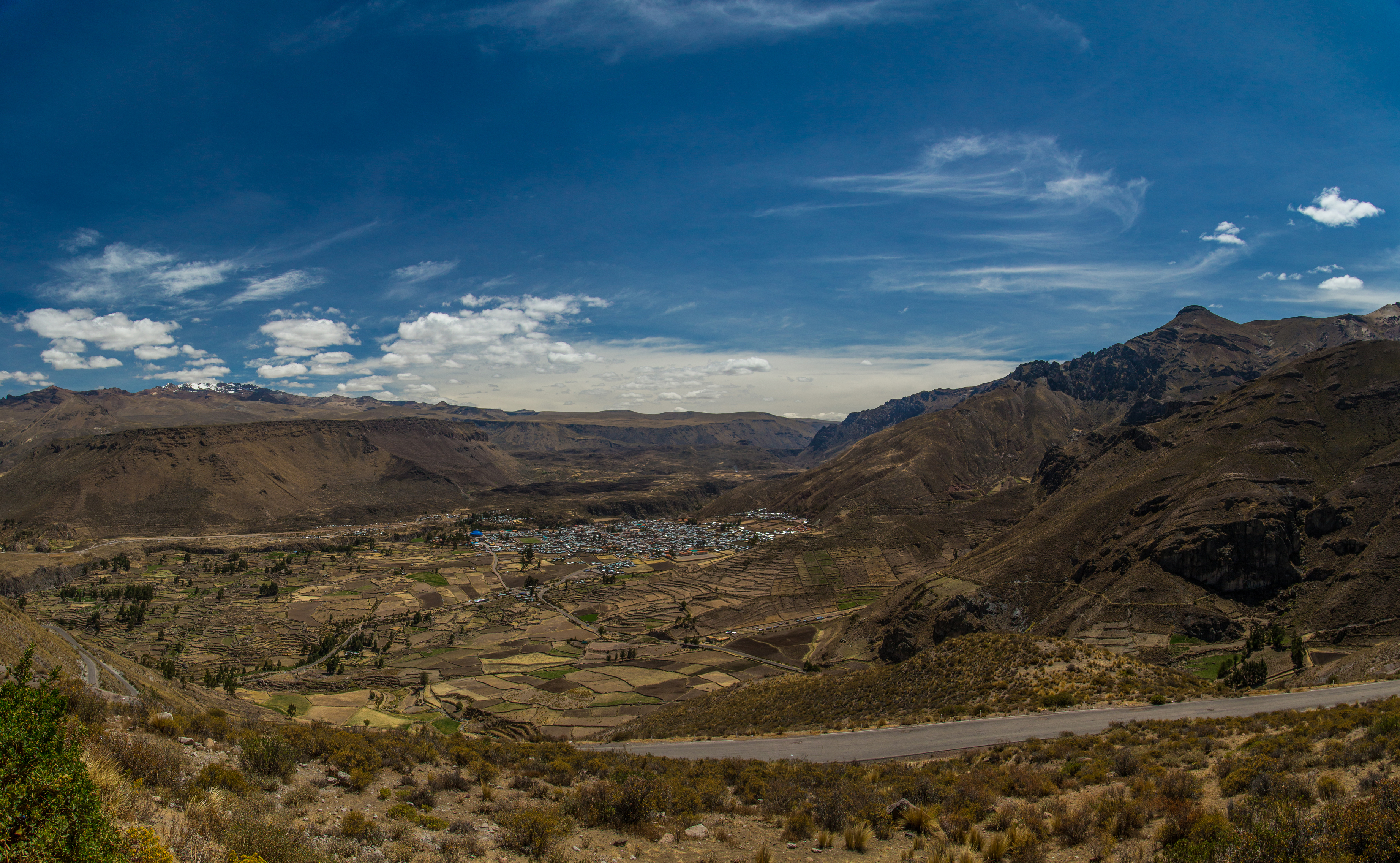 Días enumerados del itinerario con la descripción, ej:
- Day 01 – … / Lima		(-/-/-)
•	AM: Transfer Lima Airport / Hotel (private English speaking transferman)
•	PM: Lima City tour + Larco Museum (private English speaking guide), followed by
•	Dinner at Café del Museo Restaurant (set menu)
•	Overnight in Lima
- Day 02 – Lima / Cusco / Sacred Valley(B/-/-)
•	Transfer Airport / Lima Airport (private English speaking transferman)
•	Transfer Cusco Airport / hotel Sacred Valley including Awanacancha Textile Center & Pisac Market (private English speaking guide)
•	Overnight in the Sacred Valley
Colca Valley, Arequipa
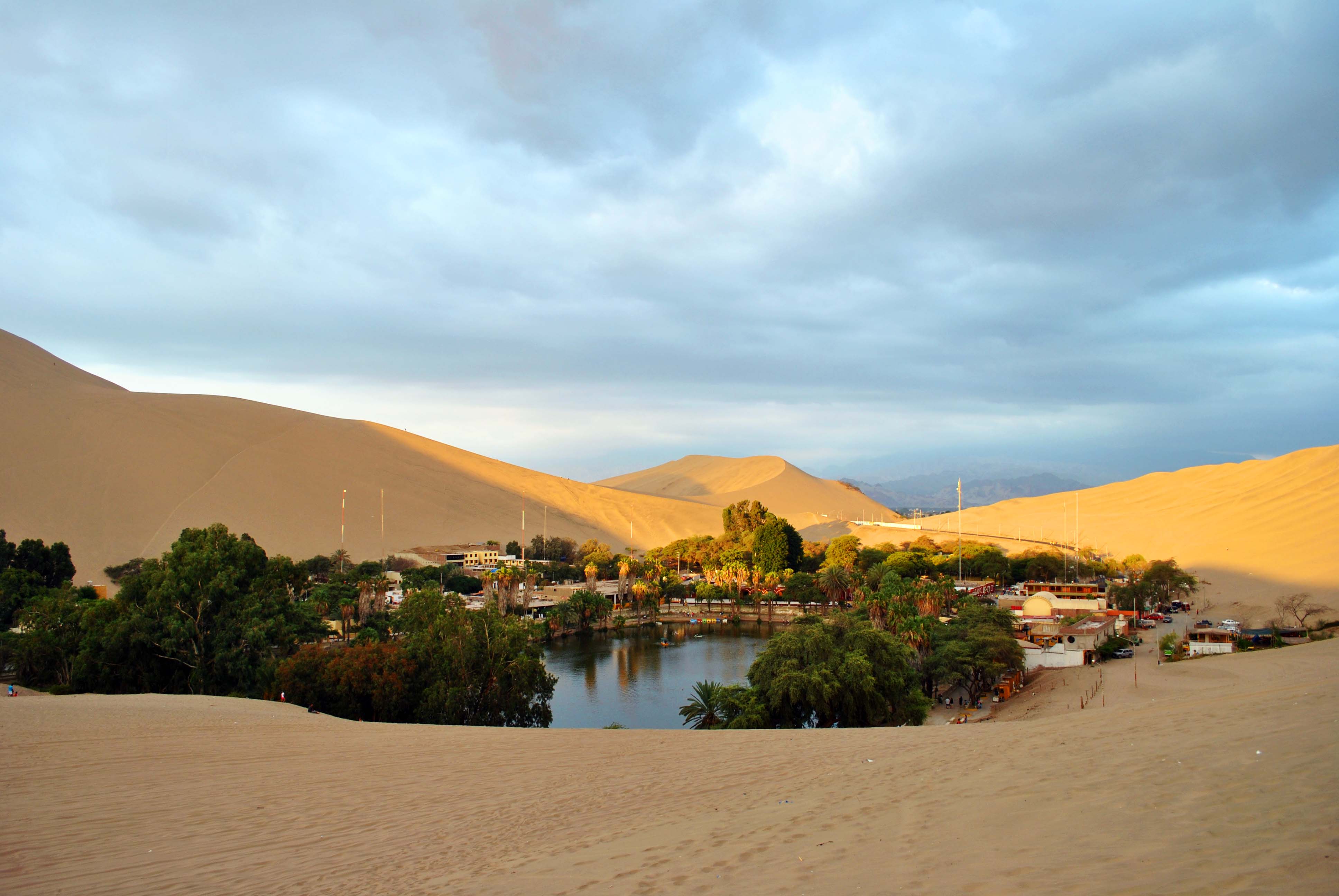 Las Dunas, Ica
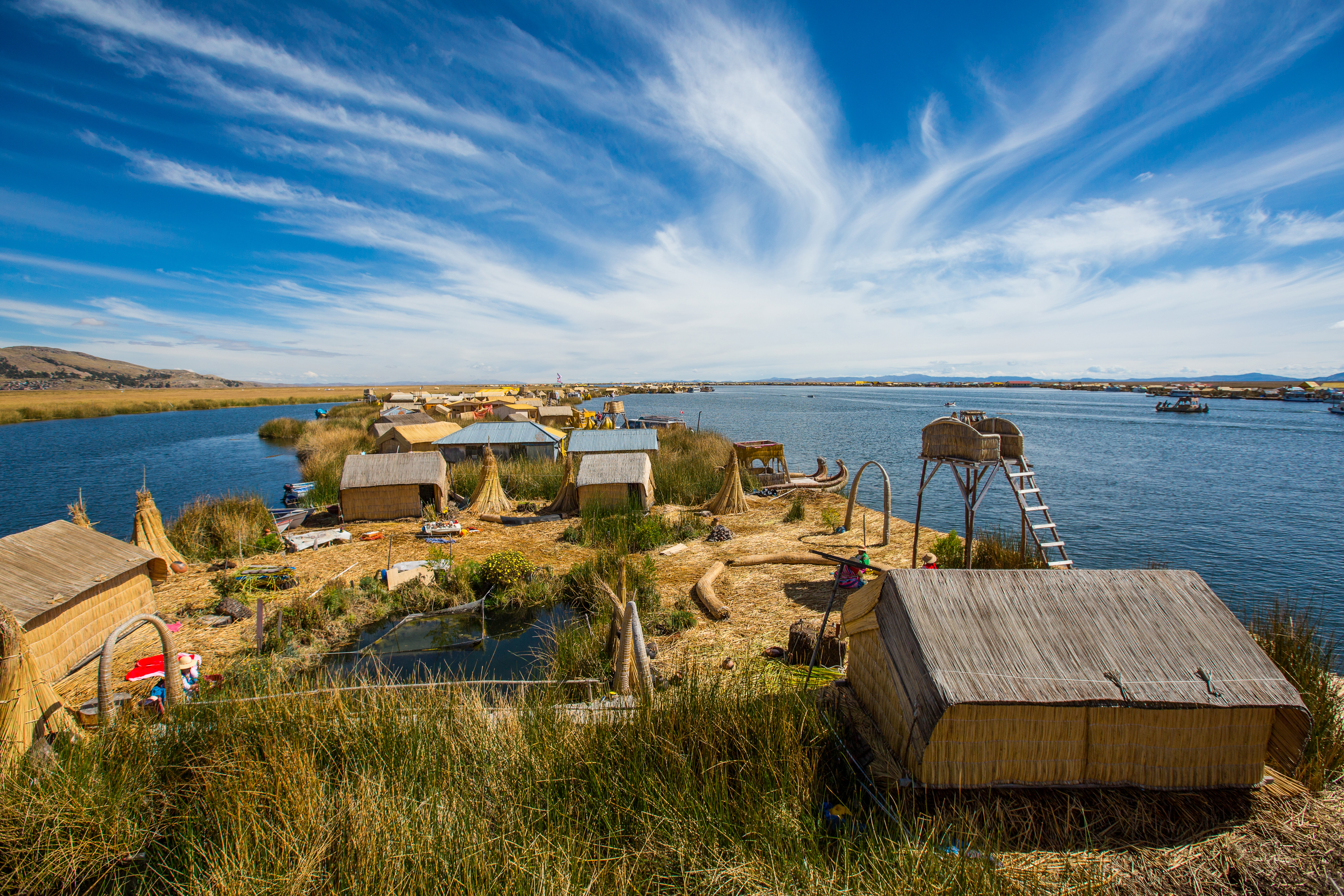 Uros Island, Puno
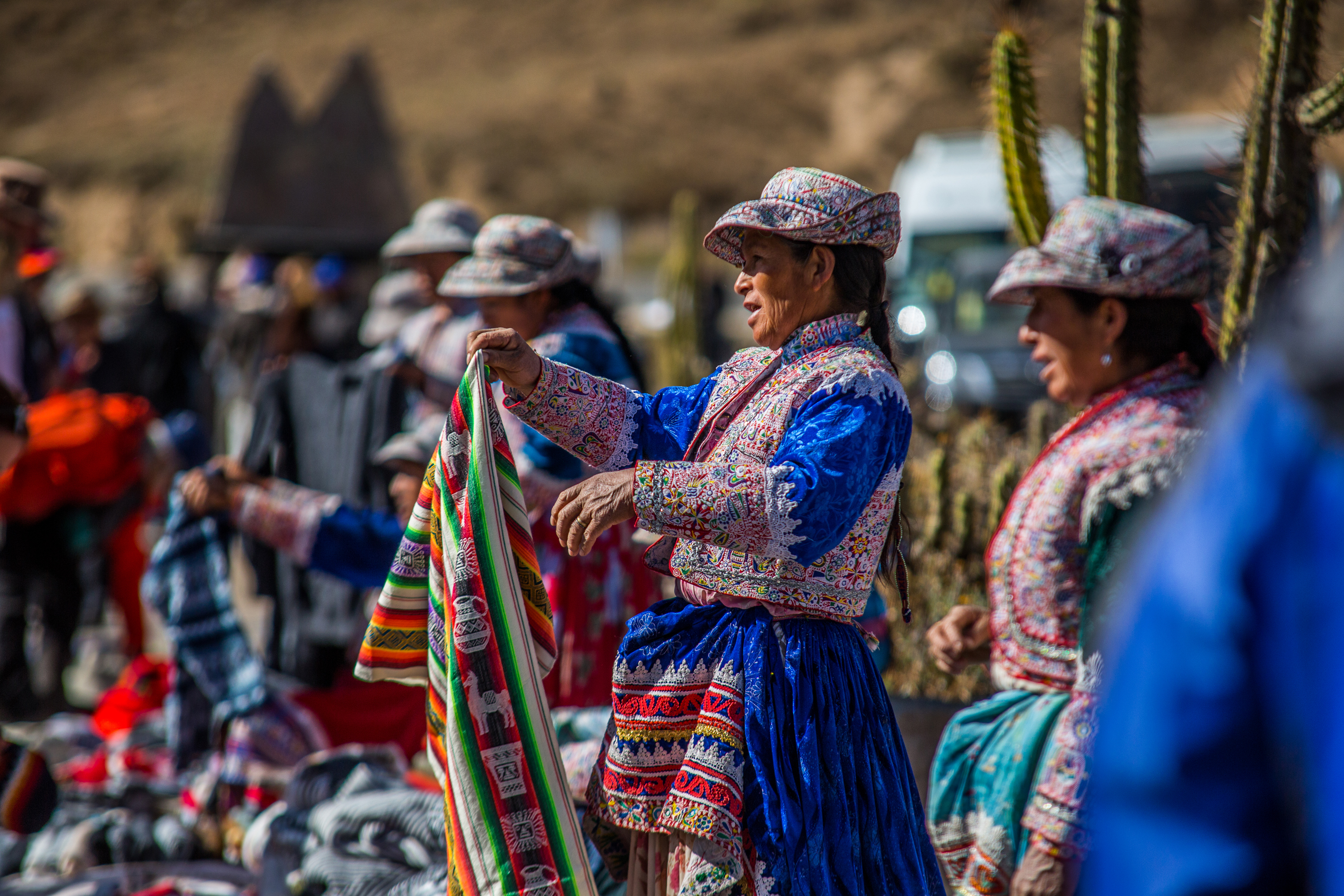 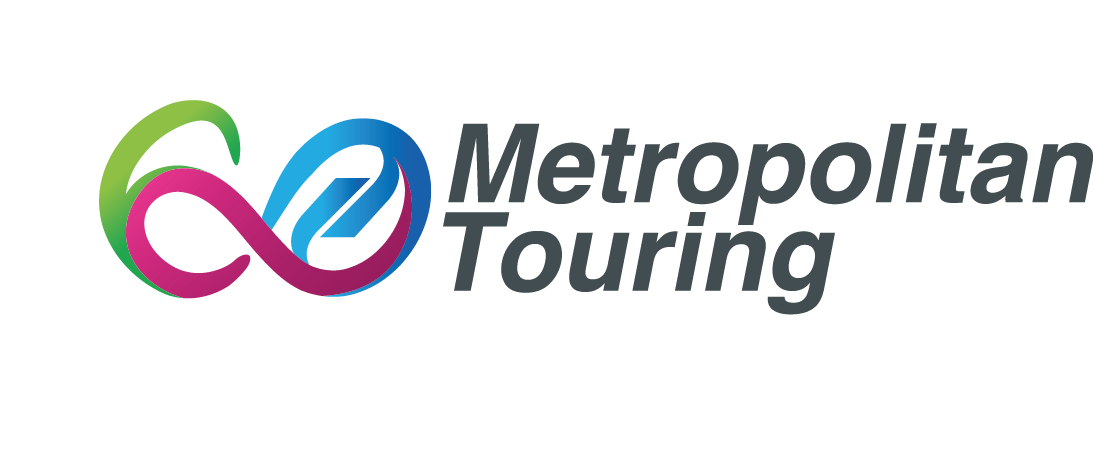 Colca Valley
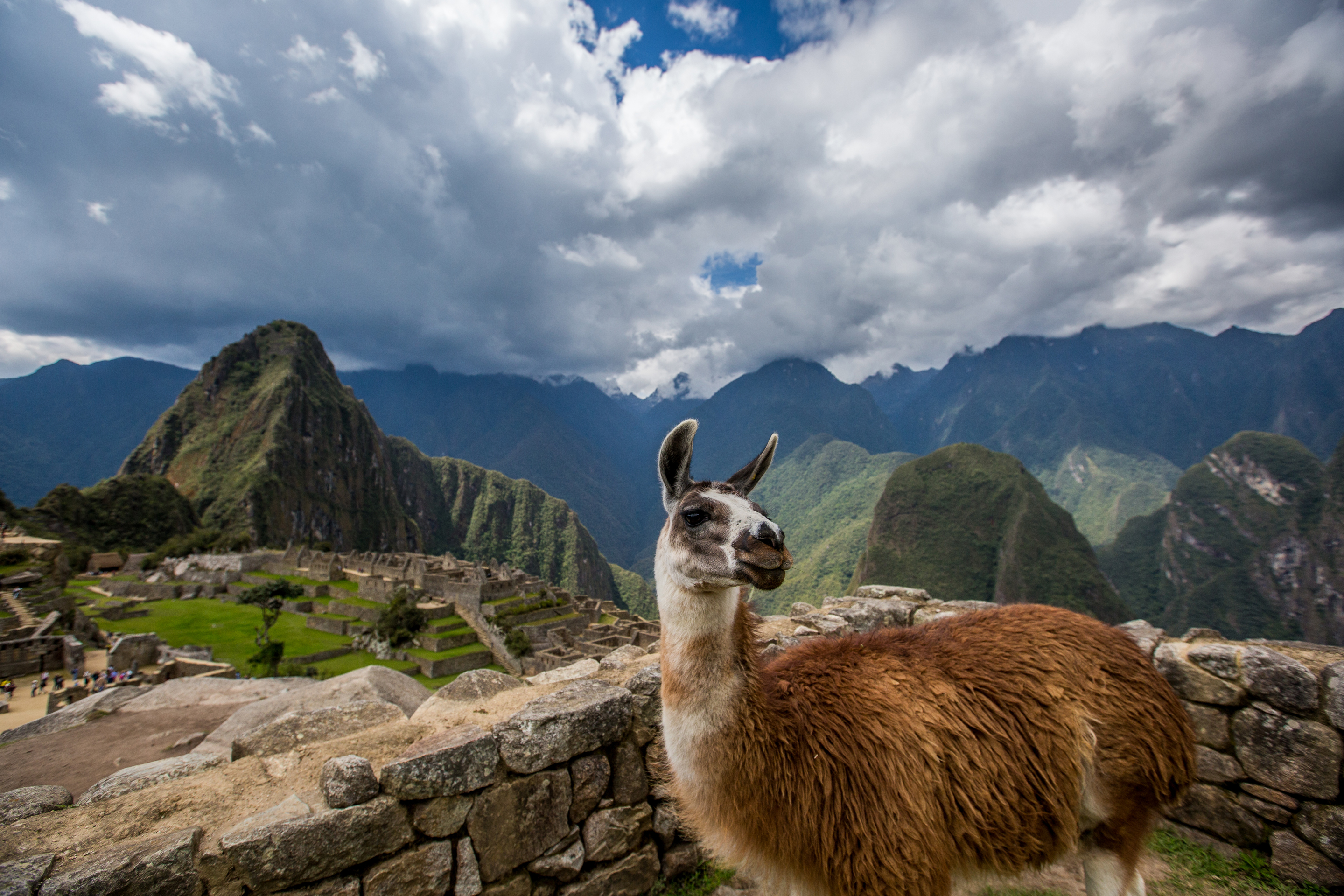 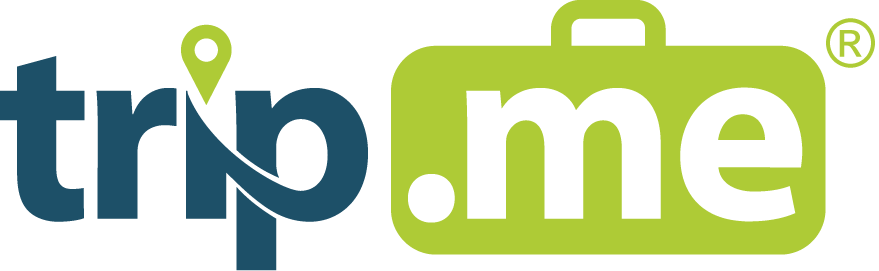 One history,
A thousing
Inspiring
Stories
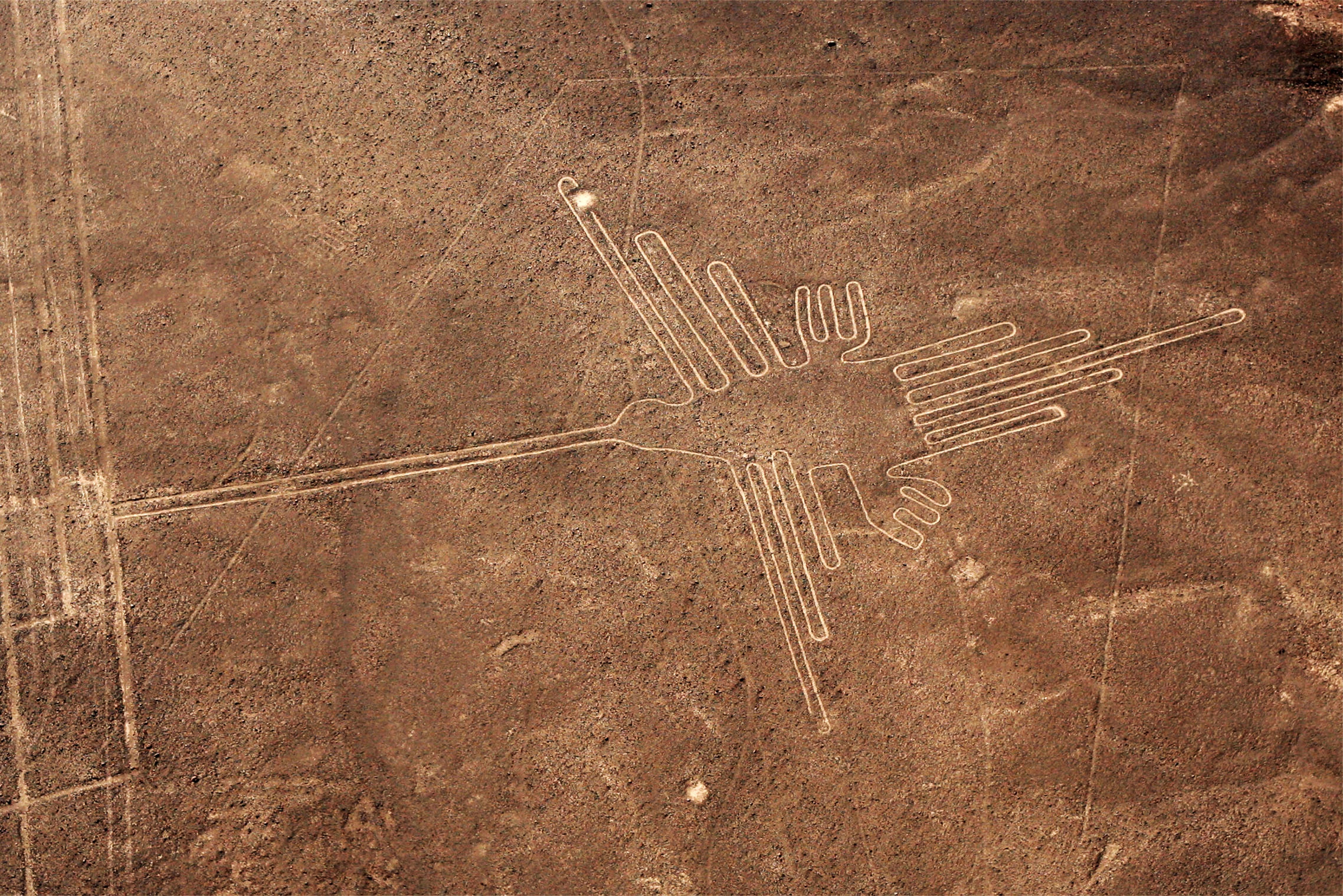 Prices 2017
Prices with standard hotels 3*
Nazca Lines, Paracas
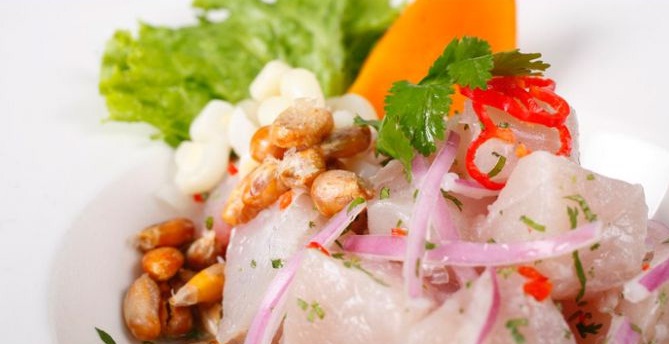 Prices with superior hotel 4*
Delicious Ceviche
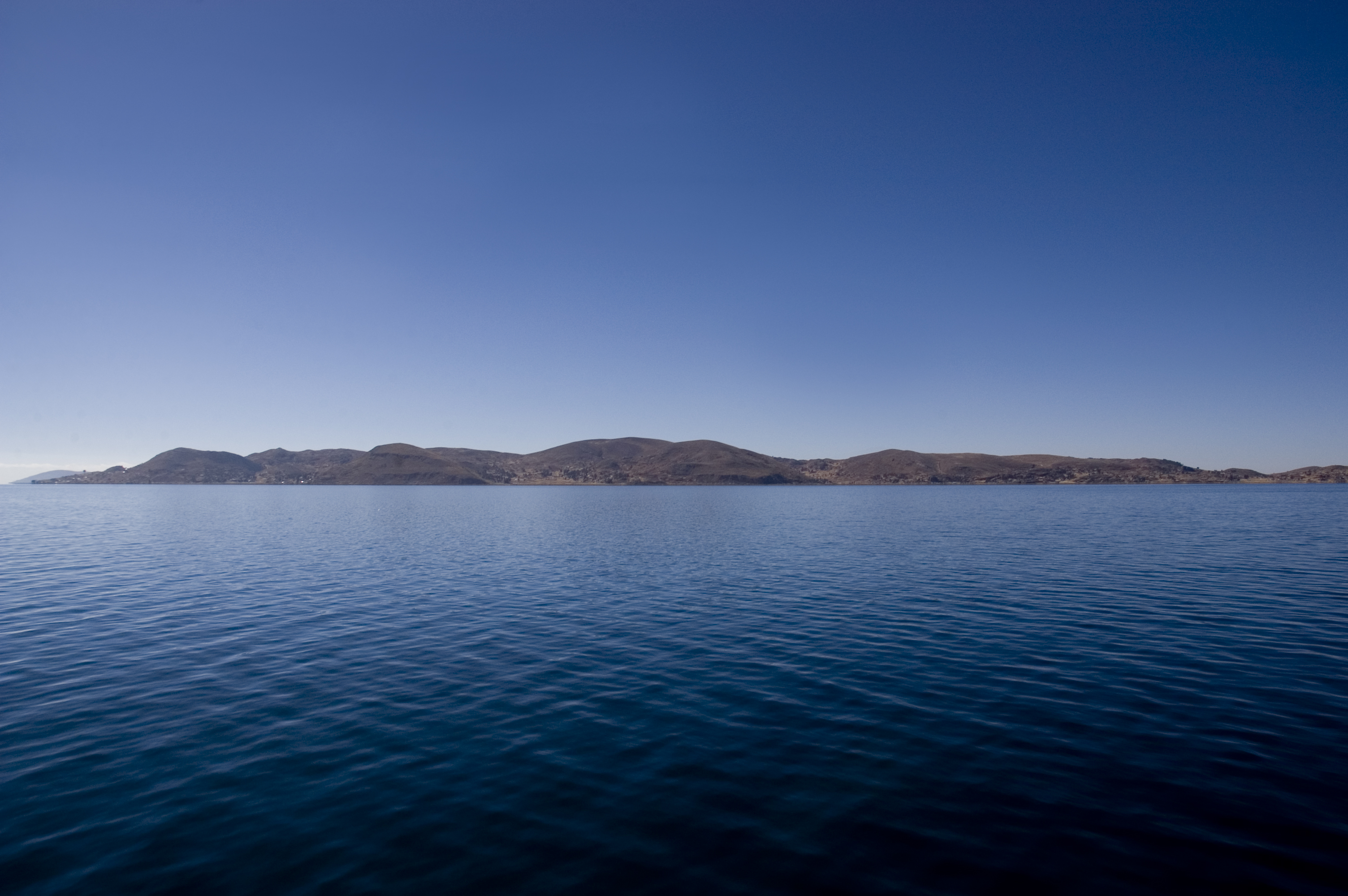 Prices with deluxe hotels 5*
Titicaca Lake, Puno
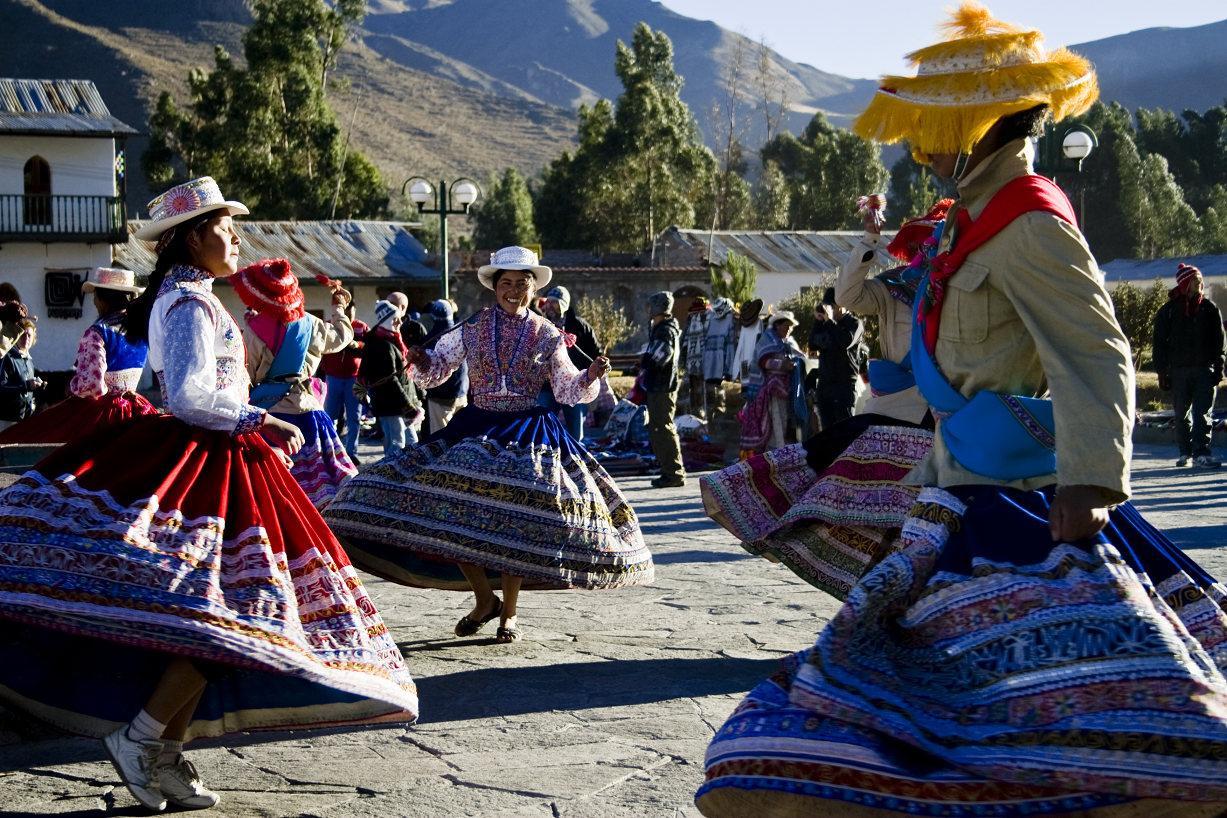 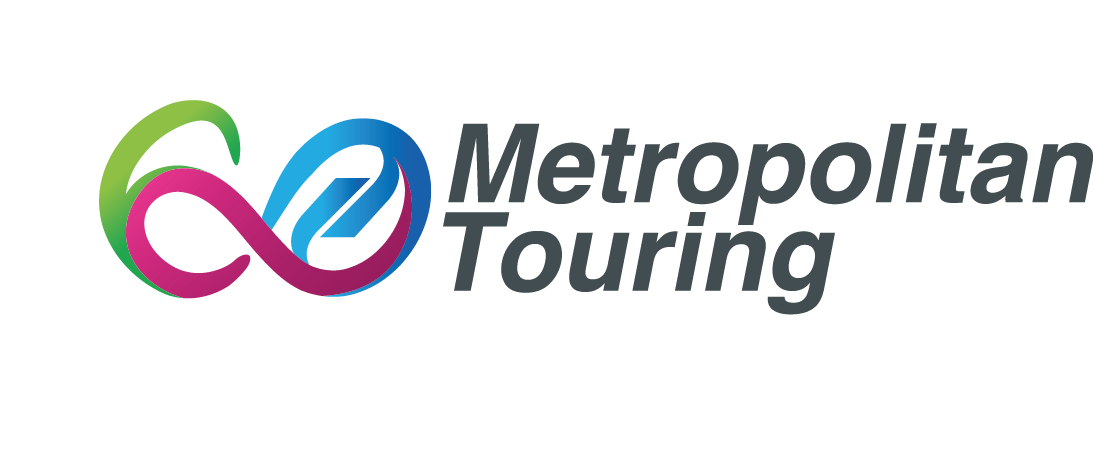 Yanque, Arequipa
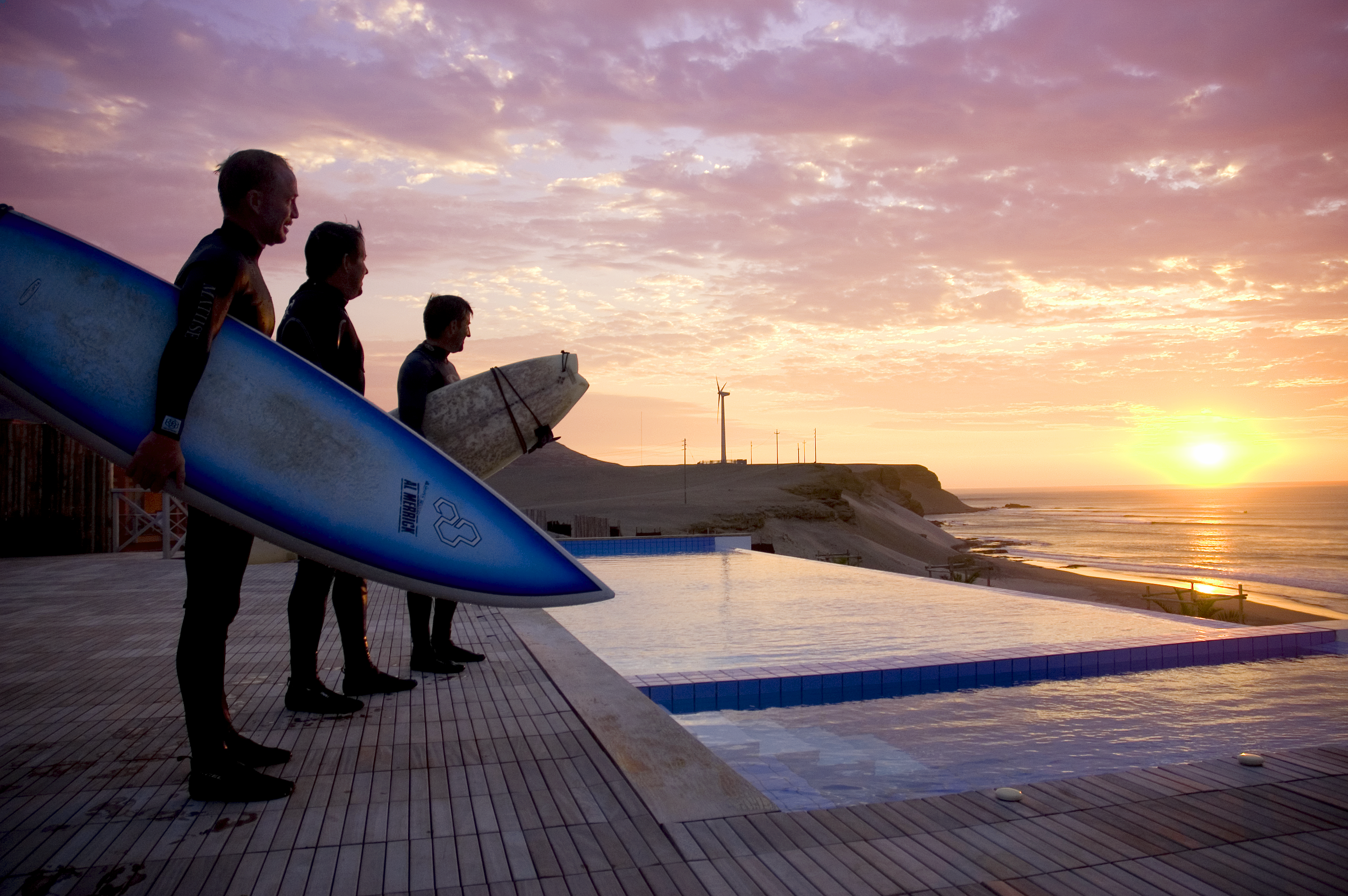 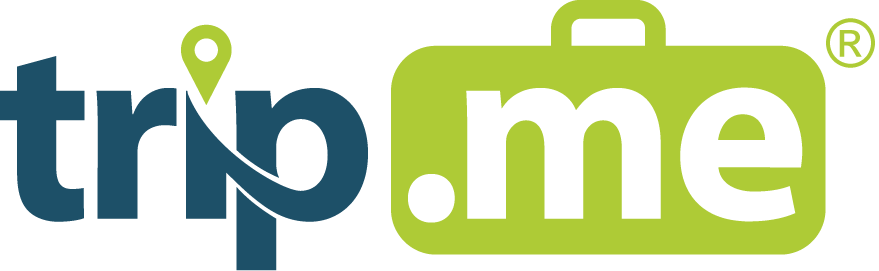 One history,
A thousing
Inspiring
Stories
Information
Inclusions
Private and shared services with local English or Spanish speaking guide, except where otherwise specified
All entrance fees to the sites mentioned above
Meals: As indicated in the itinerary  
01 Roundtrip train ticket to Machu Picchu via Vistadome coach per person    
02 Entrance ticket to Machu Picchu per person
02 Bus ticket to and from the Machu Picchu ruins per person
Main Square, Cusco
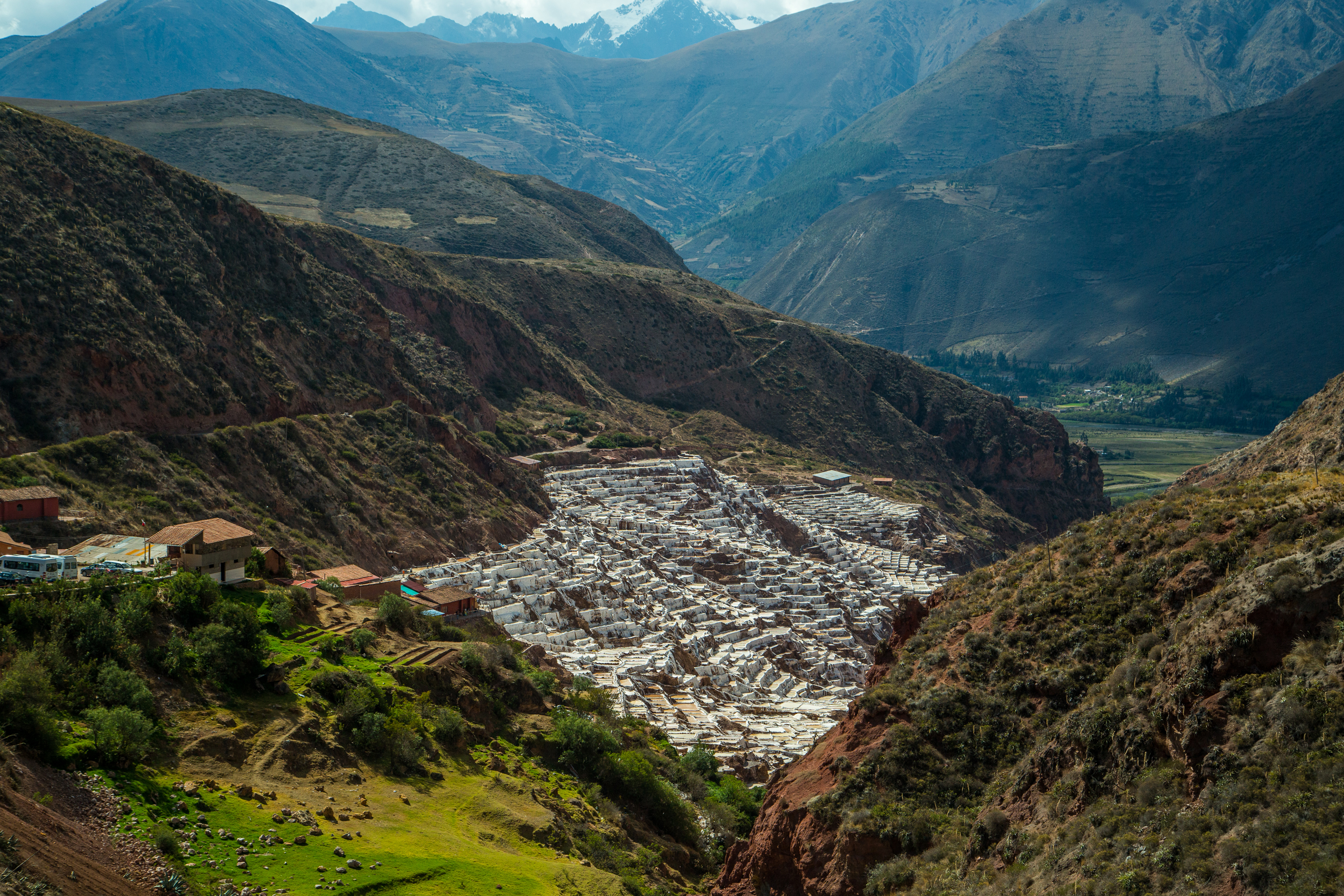 Exclusions
International and domestic airfares (actual price subject to changes by the airline). 
Meals or any other item not described in the itinerary. 
Early check-in, late check-out, services and non-mentioned meals in the itinerary         
Personal expenses. 
Drinks during meals, hotel extras and personal spending
Maras, Sacred Valley
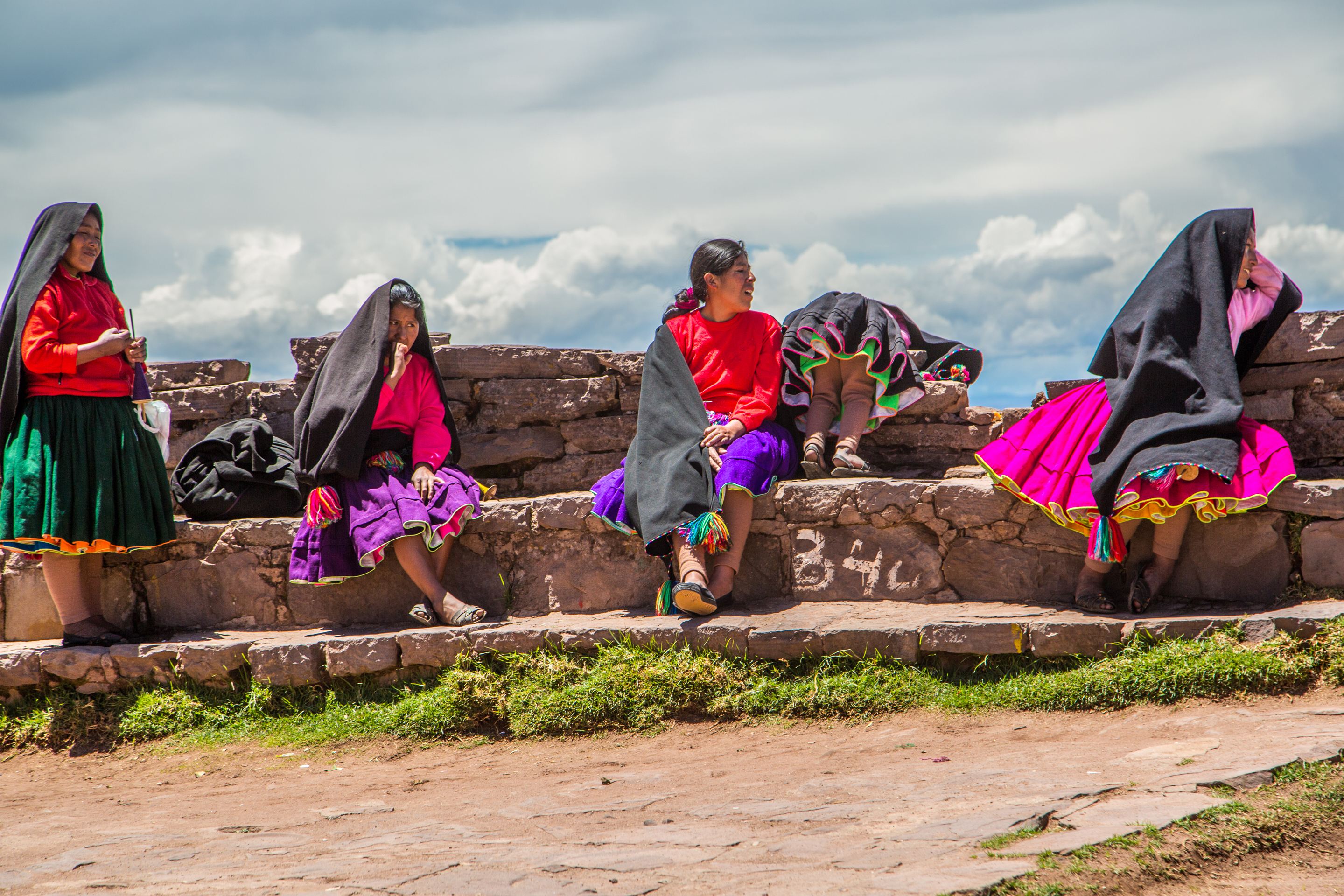 NOTES 
No reservations have been placed.
PRICES GIVEN ARE PER PERSON
This is a preliminary costing; hotels may vary according to availability              
All services stipulated above are subject to availability at the time of  booking/ reservation
No airfare nor airport taxes included in above given rates   
Rates are subject to change without prior notice in case supplier conditions change and/or if there are USD exchange rate variations in Peru
Taquile Island, Puno
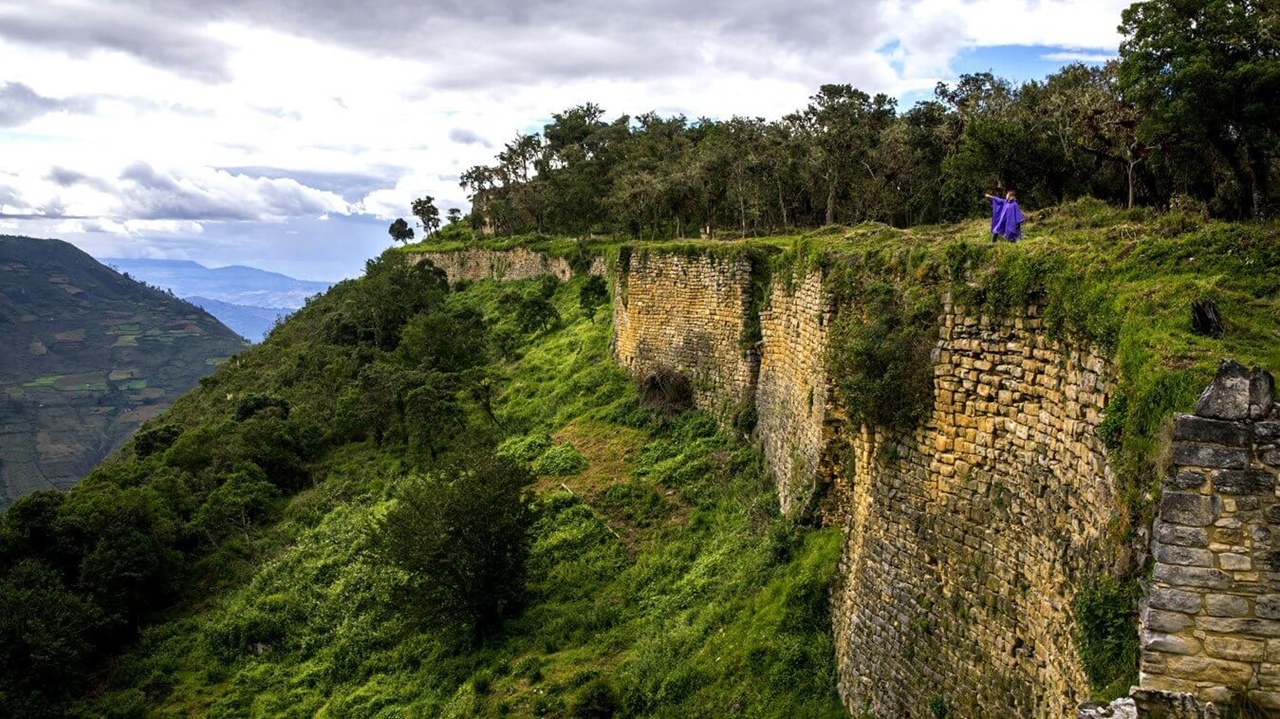 Kuelap, Chachapoyas
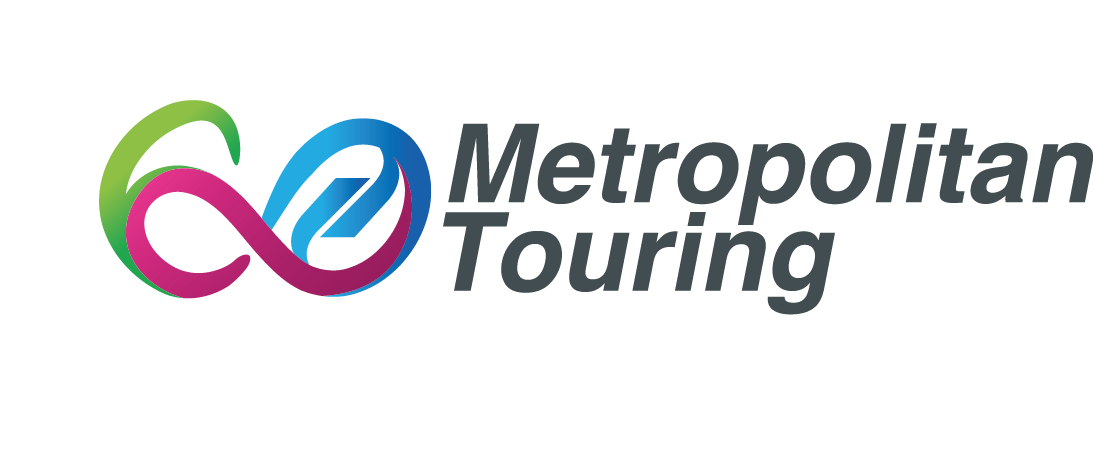